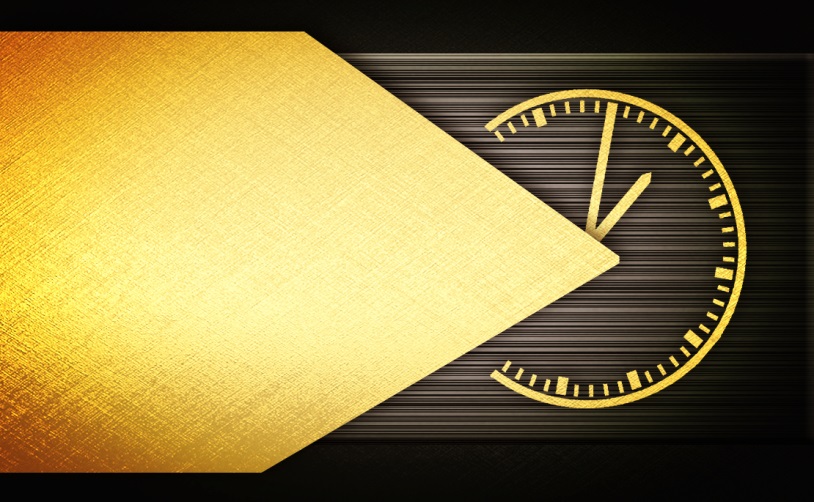 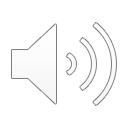 时
间
培训模板
演示：PPT汇
管理
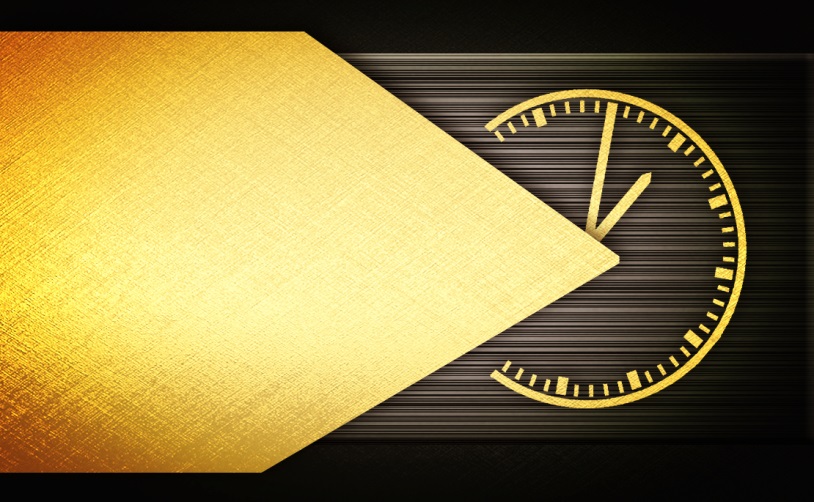 目 录
CONTENTS
01
单击此处输入说明
02
单击此处输入说明
03
单击此处输入说明
04
单击此处输入说明
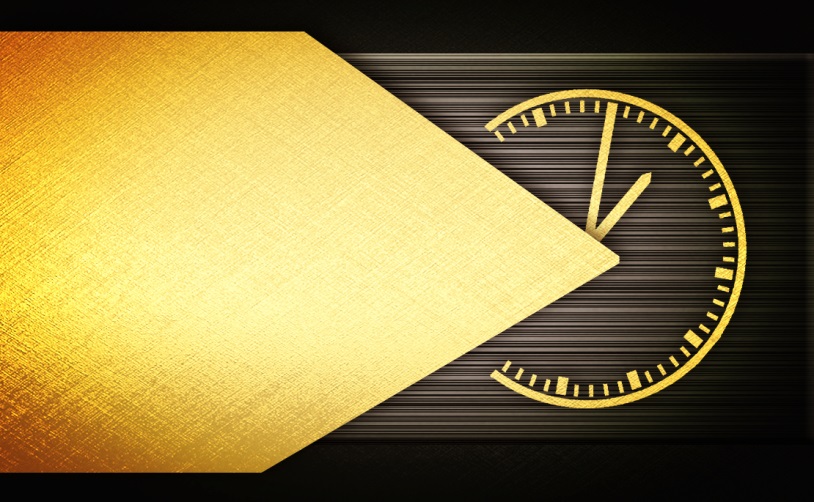 01
单击添加标题
单击此处输入具体说明
03
01
Option 03
单击此处添加本章节的简要内容单击此处添加本章节的简要内容单击此处添加本章节的简要内容
单击此处添加本章节的简要内容单击此处添加本章节的简要内容单击此处添加本章节的简要内容
Option 04
02
04
Option 01
单击此处添加本章节的简要内容单击此处添加本章节的简要内容单击此处添加本章节的简要内容单击此处添加本章节的简要内容
单击此处添加本章节的简要内容单击此处添加本章节的简要内容单击此处添加本章节的简要内容
Option 02
此处添加详细文本描述，建议与标题相关并符合整体语言风格
03
此处添加详细文本描述，建议与标题相关并符合整体语言风格
此处添加详细文本描述，建议与标题相关并符合整体语言风格
02
04
此处添加详细文本描述，建议与标题相关并符合整体语言风格
此处添加详细文本描述，建议与标题相关并符合整体语言风格
01
05
此处添加详细文本描述，建议与标题相关并符合整体语言风格，语言描述尽量简洁生动。尽量将每页幻灯片的字数控制在200字以内，据统计每页幻灯片的最好控制在5分钟之内。此处添加详细文本描述，建议与标题相关并符合整体语言风格，语言描述尽量简洁生动。
添加标题
添加标题
在这里输入您的文字内容，或者将您的文字内容复制在这里。在这里输入您的文字内容
添加标题
添加标题
添加标题
添加标题
添加标题
在这里输入您的文字内容，或者将您的文字内容复制在这里。在这里输入您的文字内容
添加标题
请替换文字内容
请替换文字内容
请替换文字内容，点击添加相关标题文字，修改文字内容，也可以直接复制你的内容到此。
请替换文字内容，点击添加相关标题文字，修改文字内容，也可以直接复制你的内容到此。
请替换文字内容
请替换文字内容
请替换文字内容，点击添加相关标题文字，修改文字内容，也可以直接复制你的内容到此。
请替换文字内容，点击添加相关标题文字，修改文字内容，也可以直接复制你的内容到此。
请替换文字内容
请替换文字内容
请替换文字内容，点击添加相关标题文字，修改文字内容，也可以直接复制你的内容到此。
请替换文字内容，点击添加相关标题文字，修改文字内容，也可以直接复制你的内容到此。
请替换文字内容
请替换文字内容，点击添加相关标题文字，修改文字内容，也可以直接复制你的内容到此。
请替换文字内容
请替换文字内容
请替换文字内容，点击添加相关标题文字，修改文字内容，也可以直接复制你的内容到此。
请替换文字内容，点击添加相关标题文字，修改文字内容，也可以直接复制你的内容到此。
请替换文字内容
请替换文字内容，点击添加相关标题文字，修改文字内容，也可以直接复制你的内容到此。
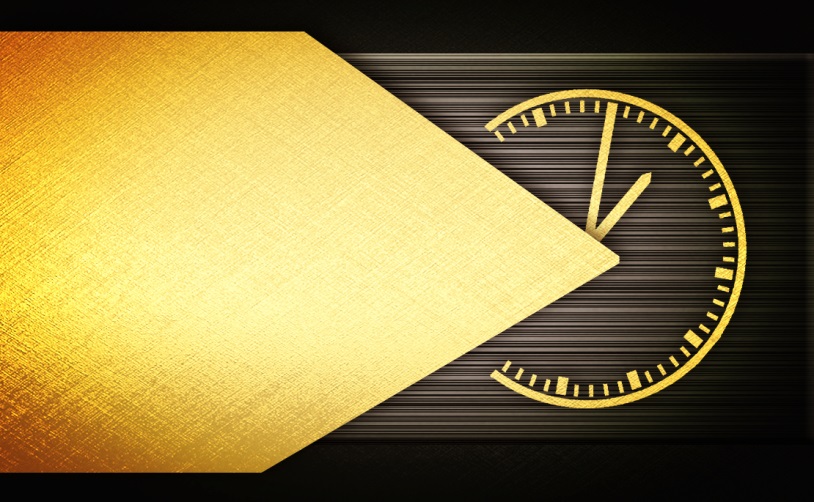 02
单击添加标题
单击此处输入具体说明
请替换文字内容
请替换文字内容
点击添加相关标题文字，点击添加相关标题文字，点击添加相关标题文字，点击添加相关标题文字
点击添加相关标题文字，点击添加相关标题文字，点击添加相关标题文字，点击添加相关标题文字
请替换文字内容
请替换文字内容
点击添加相关标题文字，点击添加相关标题文字，点击添加相关标题文字，点击添加相关标题文字
点击添加相关标题文字，点击添加相关标题文字，点击添加相关标题文字，点击添加相关标题文字
标题
添加小标题
点击此处添加文字说明内容，可以通过复制您的文本内容，在此文本框粘贴并选择只保留文字
添加标题
添加你的标题
添加小标题
添加你的标题
点击此处添加文字说明内容，可以通过复制您的文本内容，在此文本框粘贴并选择只保留文字
添加你的标题
标题文字添加
标题文字添加
01
单击添加文本单击添加文本单击添加文本单击添加文本单击添加文本单击添加文本
标题文字添加
标题文字添加
02
单击添加文本单击添加文本单击添加文本单击添加文本单击添加文本单击添加文本
标题文字添加
03
标题文字添加
单击添加文本单击添加文本单击添加文本单击添加文本单击添加文本单击添加文本
01
02
添加小标题
添加小标题
点击此处添加文字说明内容，可以通过复制您的文本内容
点击此处添加文字说明内容，可以通过复制您的文本内容
添加小标题
03
04
添加小标题
点击此处添加文字说明内容，可以通过复制您的文本内容
点击此处添加文字说明内容，可以通过复制您的文本内容
添加标题
点击输入简要文字内容，概括精炼言简意赅的说明分项内容。  点击输入简要文字内容，概括精炼言简意赅的说明分项内容。
添加标题
点击输入简要文字内容，概括精炼言简意赅的说明分项内容。  点击输入简要文字内容，概括精炼言简意赅的说明分项内容。
添加标题
点击输入简要文字内容，概括精炼言简意赅的说明分项内容。  点击输入简要文字内容，概括精炼言简意赅的说明分项内容。
14
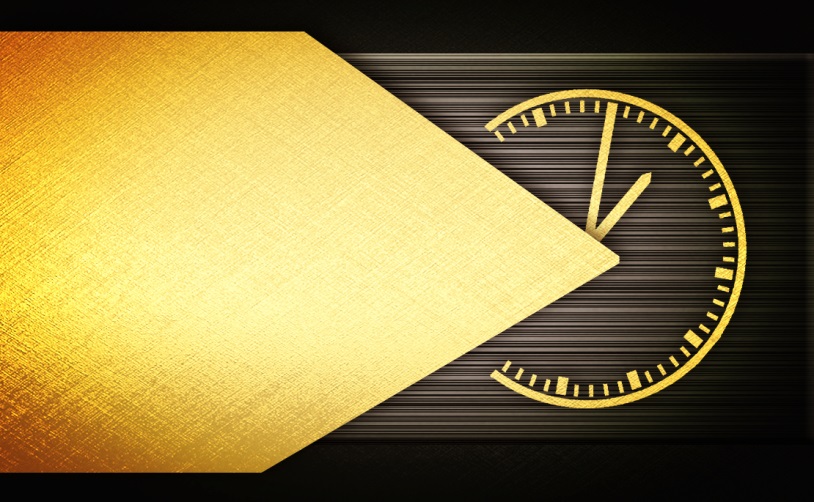 03
单击添加标题
单击此处输入具体说明
2014
2016
点击添加文字内容，内
容简要详尽，言简意赅
叙述内容概要。点击添
加文字内容，内容简要
详尽。
点击添加文字内容，内
容简要详尽，言简意赅
叙述内容概要。点击添
加文字内容，内容简要
详尽。
2013
2015
点击添加文字内容，内
容简要详尽，言简意赅
叙述内容概要。点击添
加文字内容，内容简要
详尽。
点击添加文字内容，内
容简要详尽，言简意赅
叙述内容概要。点击添
加文字内容，内容简要
详尽。
目标
情况
总结
文字内容
文字内容
不足
提升
点击添加相关标题文字，添加相关标题文字
点击添加相关标题文字，添加相关标题文字
计划
文字内容
文字内容
点击添加相关标题文字，添加相关标题文字
点击添加相关标题文字，添加相关标题文字
添加标题
添加标题
您的内容打在这里，或者通过复制您的文本后
您的内容打在这里，或者通过复制您的文本后
A
B
C
D
添加标题
添加标题
您的内容打在这里，或者通过复制您的文本后
您的内容打在这里，或者通过复制您的文本后
标题文字添加
用户可以在投影仪或者计算机上进行演示也可以将演示文稿打印出来制作成胶片用户可以在投影仪
关键字
标题文字添加
用户可以在投影仪或者计算机上进行演示也可以将演示文稿打印出来制作成胶片用户可以在投影仪
标题文字添加
用户可以在投影仪或者计算机上进行演示也可以将演示文稿打印出来制作成胶片用户可以在投影仪
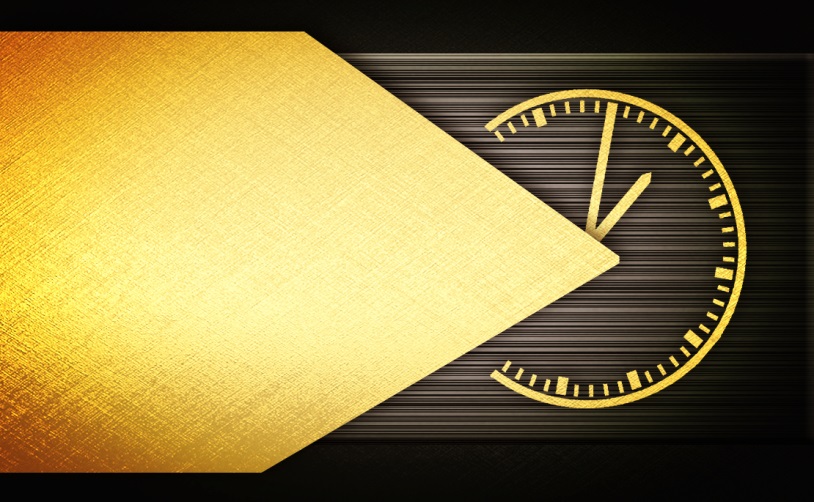 04
单击添加标题
单击此处输入具体说明
请替换文字内容，点击添加相关标题文字，修改文字内容，也可以直接复制你的内容到此。
请替换文字内容，点击添加相关标题文字，修改文字内容，也可以直接复制你的内容到此。
请替换文字内容，点击添加相关标题文字，修改文字内容，也可以直接复制你的内容到此。
文字内容
文字内容
文字内容
文字内容
文字内容
文字内容
请替换文字内容，点击添加相关标题文字，修改文字内容，也可以直接复制你的内容到此。
请替换文字内容，点击添加相关标题文字，修改文字内容，也可以直接复制你的内容到此。
添加标题
添加标题
添加标题
添加标题
点击输入简要文字内容，概括精炼言简意赅的说明分项内容。
点击输入简要文字内容，概括精炼言简意赅的说明分项内容。
点击输入简要文字内容，概括精炼言简意赅的说明分项内容。
点击输入简要文字内容，概括精炼言简意赅的说明分项内容。
点击添加标题
点击添加标题
01
您的内容打在这里，或者通过复制您的文本后，在此框中选择粘贴，并选择只保留文字。
您的内容打在这里，或者通过复制您的文本后，在此框中选择粘贴，并选择只保留文字。
点击添加标题
您的内容打在这里，或者通过复制您的文本后，在此框中选择粘贴，并选择只保留文字。
04
02
点击添加标题
您的内容打在这里，或者通过复制您的文本后，在此框中选择粘贴，并选择只保留文字。
03
50%
50%
50%
50%
50%
50%
点击添加相关标题文字，点击添加相关标题文字，点击添加相关标题文字，点击添加相关标题文字
点击添加相关标题文字，点击添加相关标题文字，点击添加相关标题文字，点击添加相关标题文字
点击添加相关标题文字，点击添加相关标题文字，点击添加相关标题文字，点击添加相关标题文字
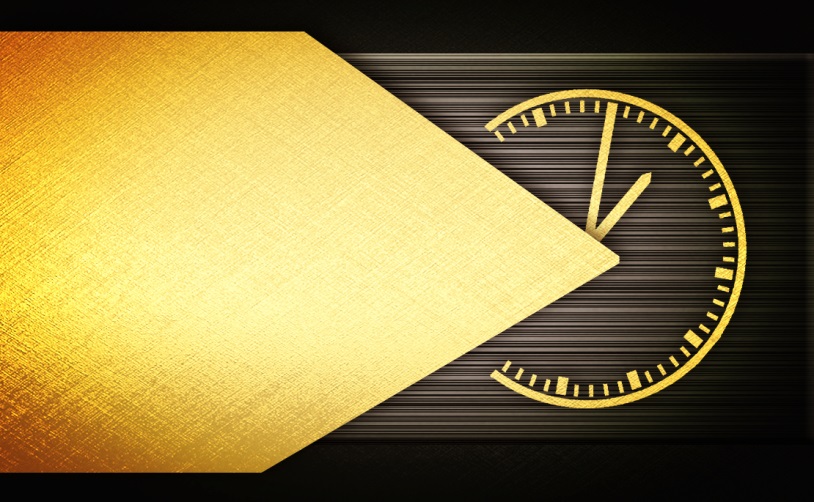 感 谢 聆 听
THANKS
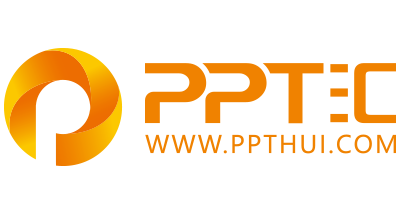 上万精品PPT模板全部免费下载
PPT汇    www.ppthui.com
PPT模板下载：www.ppthui.com/muban/            行业PPT模板：www.ppthui.com/hangye/
工作PPT模板：www.ppthui.com/gongzuo/         节日PPT模板：www.ppthui.com/jieri/
PPT背景图片： www.ppthui.com/beijing/            PPT课件模板：www.ppthui.com/kejian/
[Speaker Notes: 模板来自于 https://www.ppthui.com    【PPT汇】]
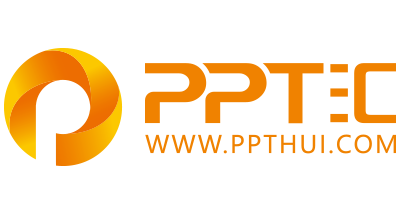 10000+套精品PPT模板全部免费下载
www.ppthui.com
PPT汇

PPT模板下载：www.ppthui.com/muban/            行业PPT模板：www.ppthui.com/hangye/
工作PPT模板：www.ppthui.com/gongzuo/         节日PPT模板：www.ppthui.com/jieri/
党政军事PPT：www.ppthui.com/dangzheng/     教育说课课件：www.ppthui.com/jiaoyu/
PPT模板：简洁模板丨商务模板丨自然风景丨时尚模板丨古典模板丨浪漫爱情丨卡通动漫丨艺术设计丨主题班会丨背景图片

行业PPT：党政军事丨科技模板丨工业机械丨医学医疗丨旅游旅行丨金融理财丨餐饮美食丨教育培训丨教学说课丨营销销售

工作PPT：工作汇报丨毕业答辩丨工作培训丨述职报告丨分析报告丨个人简历丨公司简介丨商业金融丨工作总结丨团队管理

More+
[Speaker Notes: 模板来自于 https://www.ppthui.com    【PPT汇】]